Meeting Categorie ConfindustriaLA FILIERA ELETTRICA ITALIANA:                                         INTEGRAZIONE DI SUCCESSOL'impatto sul marketing associativoRoberta ValenzianiResponsabile Affari e Servizi AssociativiMilano, 15 maggio 2019
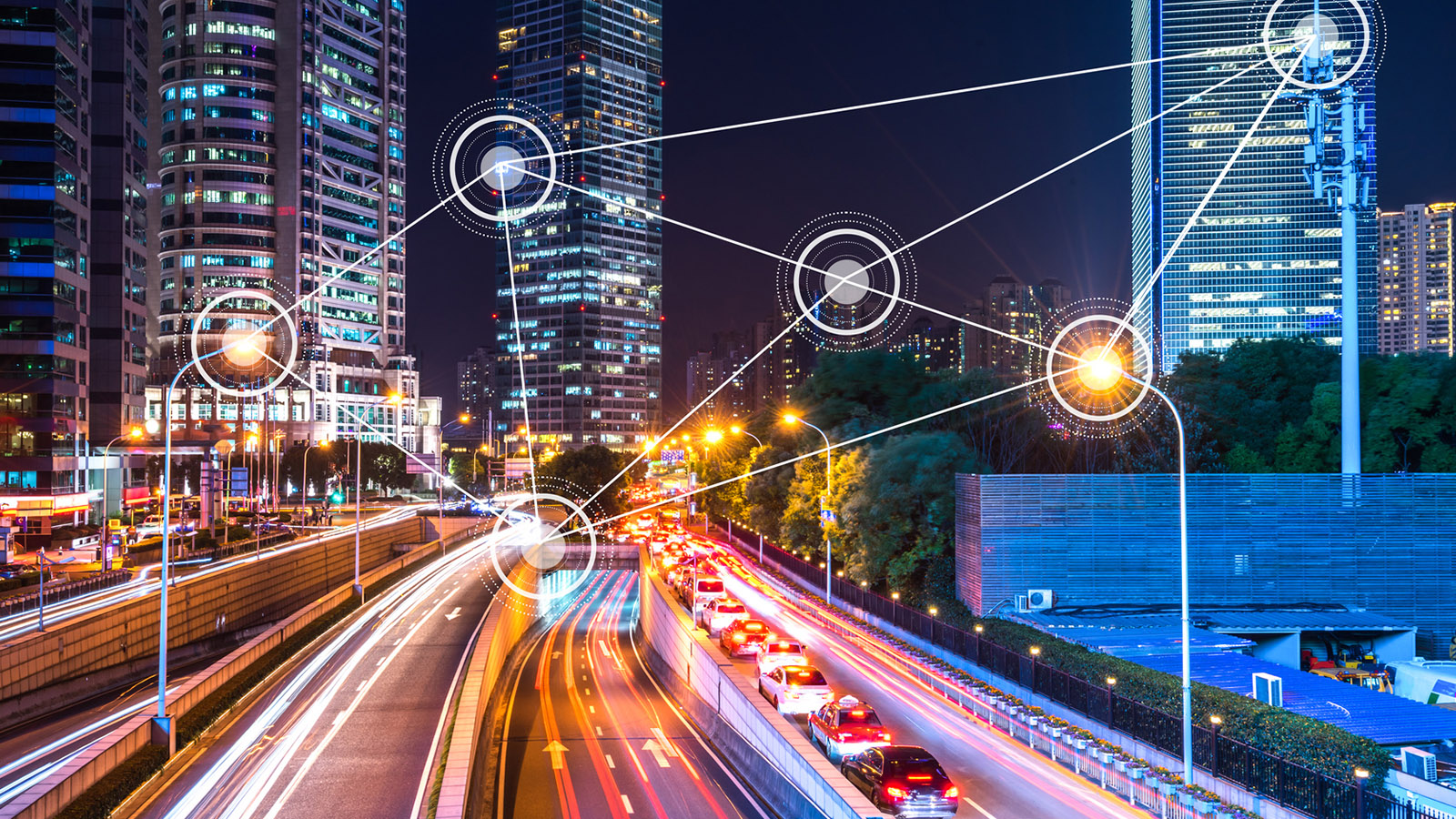 Nascita Elettricità Futura
Prima…
Nasce nel 2013 (dalla fusione di APER e Assosolare)
Associa circa 700 produttori di energia da FER (di cui alcune grandi aziende) e i fornitori di servizi e tecnologie della filiera rinnovabile
Sede Milano
Presidente Agostino Re Rebaudengo.
Nasce il 25/09/2002 (già Unapace, fondata nel 1946)
Associa circa 70 imprese, grandi operatori termoelettrici e da FER, traders e società di distribuzione
Sede Roma
Presidente Simone Mori.
Assoelettrica
assoRinnovabili
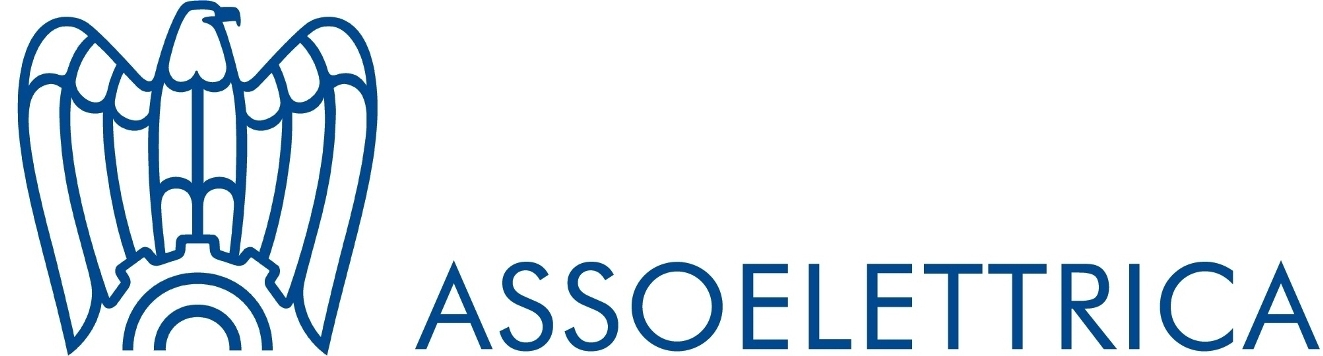 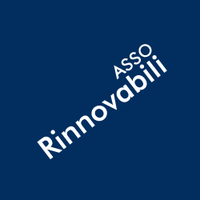 …Durante
Oggi
Simone Mori Presidente 
Agostino Re Rebaudengo Vice Presidente
Chi siamo
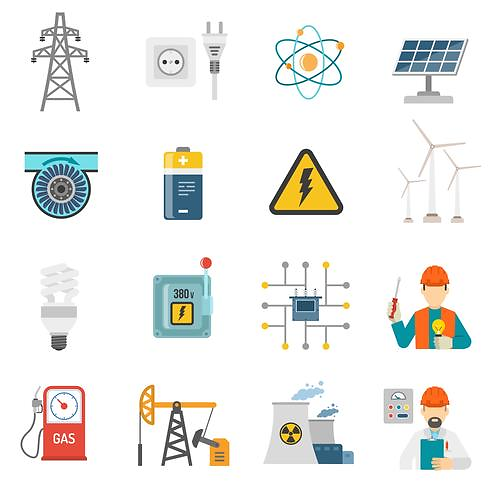 70% dell’elettricità consumata in Italia
40.000
ADDETTI
76.000 MW
POTENZA INSTALLATA
1.150.000 km
LINEE
600
OPERATORI
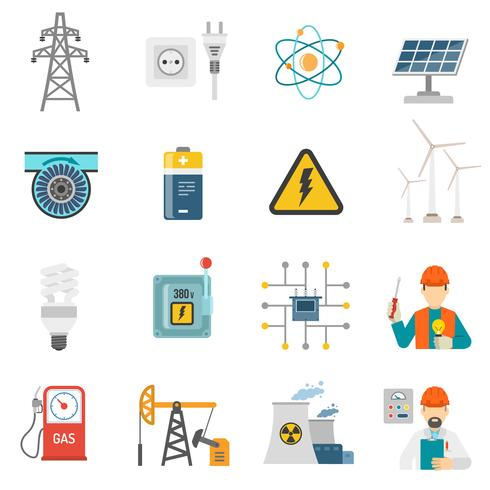 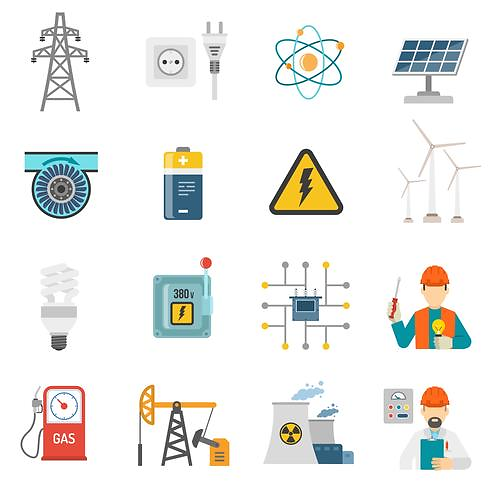 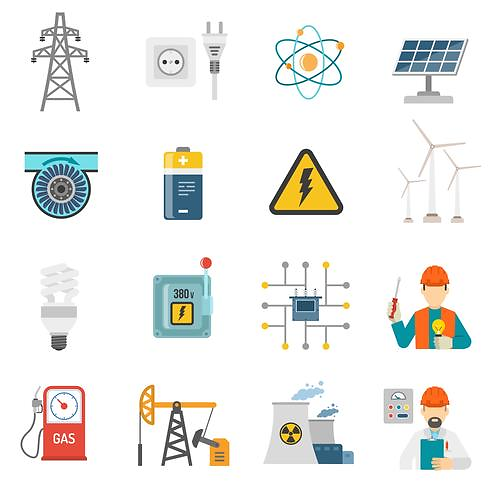 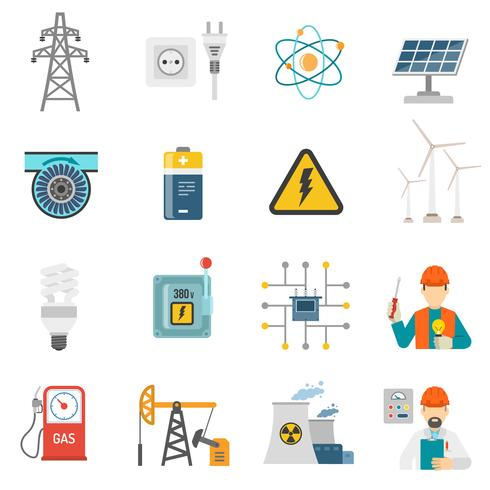 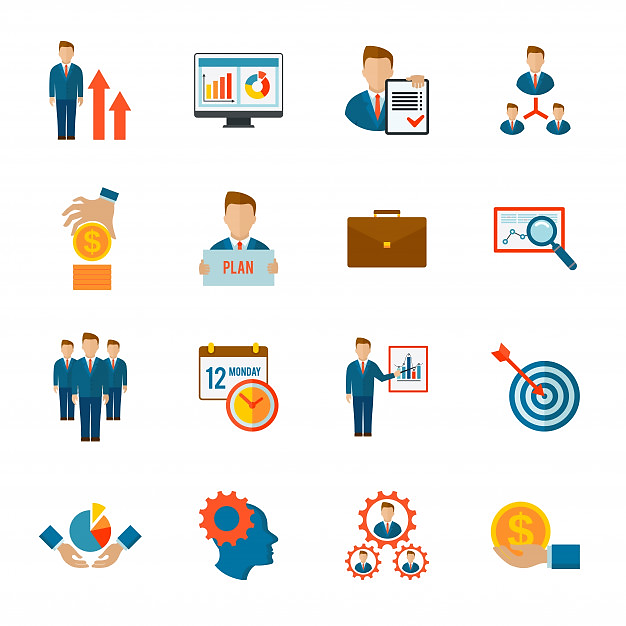 ASSOCIATI: Produttori di energia elettrica da fonti rinnovabili e convenzionali, venditori, distributori e fornitori di servizi.

MISSION: Contribuire a creare le basi per un mercato elettrico efficiente e pronto alle sfide della transizione energetica  EF è l’unica associazione nazionale rappresentativa dell’intera filiera elettrica.
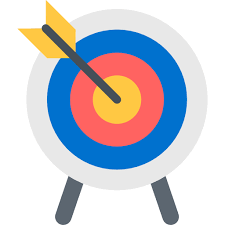 Proiezione internazionale
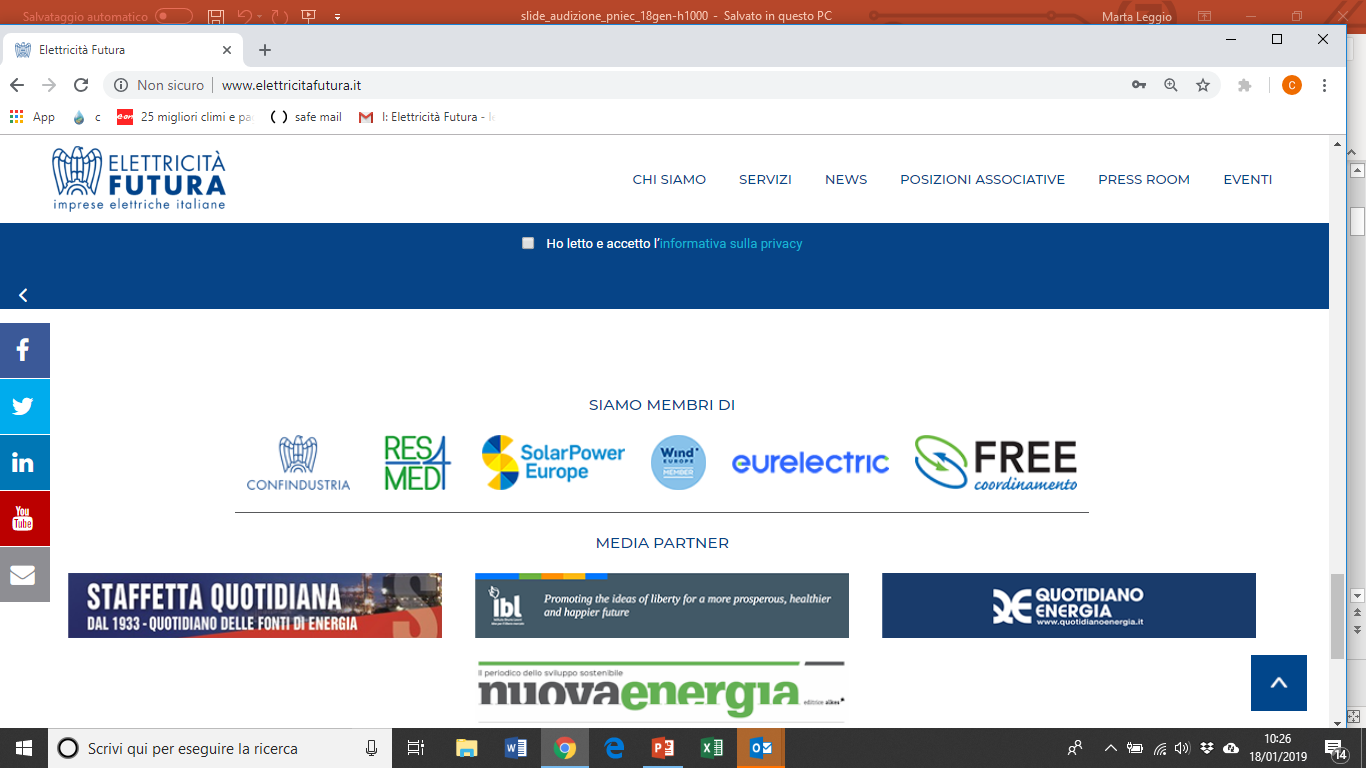 POST FUSIONE
Copertura degli interessi non omogenea
Dispersione delle risorse e delle attività
Perdita focus e scarso coordinamento delle funzioni
Mission non condivisa
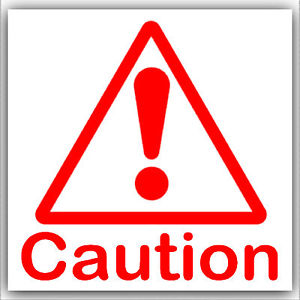 Risk:
Associazione              Rappresentanza e Servizi agli Associati
Disgregazione e conflitto
Dimissioni
Concorrenza
Organizzazione Attività
Mission prevalente - Identità
Coinvolgimento
Governance
Potenziamento advocacy Istituzioni centrali, regionali ed EU (Rappresentanza)

Nuovo sito, Bollettini e Newsletter (Informazione)

Internazionalizzazione, progetto Marocco, RoadShow e Sportello Aperto (Business)
Integrazione e razionalizzazione dell’esistente (Gruppi di Lavoro, Tavoli di Coordinamento)

Attivazione nuove strutture (Task Force)

Consolidamento tavoli tecnici con le Istituzioni (ARERA, GSE, ecc.)
Nuovi strumenti di indagine sul livello di soddisfazione
Associato del mese
Premio dell’anno
Testimonianze su periodici settoriali 
Welcome nuovi associati
Ampliamento Consiglio Generale (nuova categoria Generazione Distribuita ed efficienza energetica - FER < 5MW); 

Incremento a quattro Vice Presidenti rappresentativi di categoria
POST FUSIONE
Associazione              Organizzazione interna
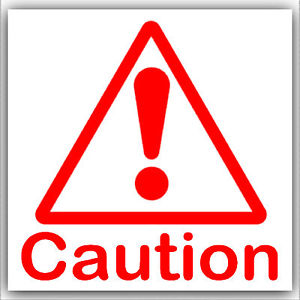 Risk
Gestione Amministrativa: 
Sistemi contributivi differenti
Vastità e disomogeneità dei dati associativi
Morosità
 malcontento per variazioni del carico contributivo
 reperimento e gestione dati affidabili
 perdite in bilancio
Struttura Organizzativa: 
Due sedi in città differenti
Ruoli in alcuni casi sovrapposti
Contratti non uniformi
 Passaggio informativo
 Scarso coordinamento funzioni
 Possibile conflittualità interna
Struttura Organizzativa
Gestione Amministrativa
Riassetto funzioni (nuova Area marketing)
Unificazione contratto
Riunioni di staff e trasferte RM/MI
Team Building
Realizzazione server virtuale comune
Congelamento sistemi contributivi nel transitorio e nuova delibera 2019 di «mantenimento»
Utilizzo di nuovi strumenti di supporto gestionale ed del credito
Riattivazione Mypage
Obiettivi dell’Associazione
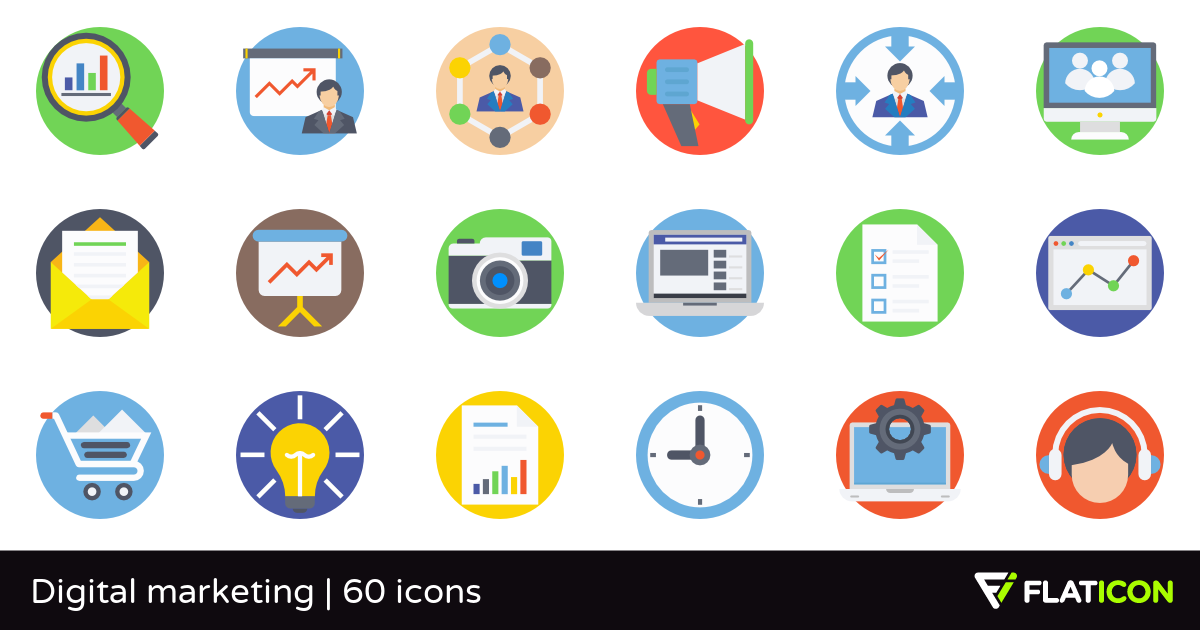 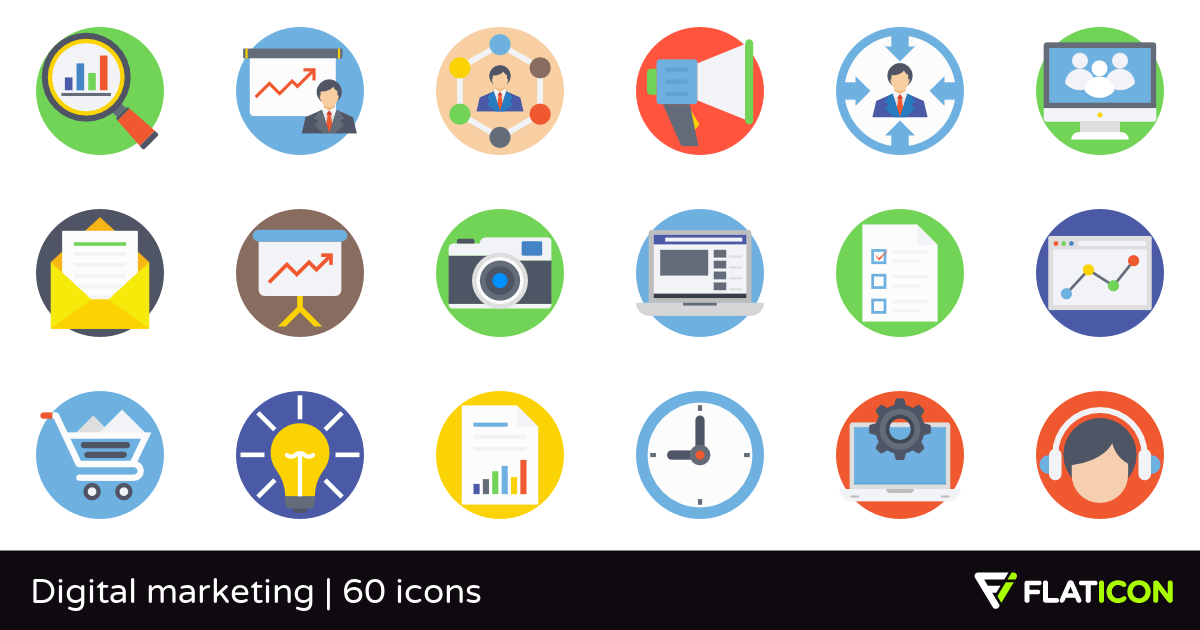 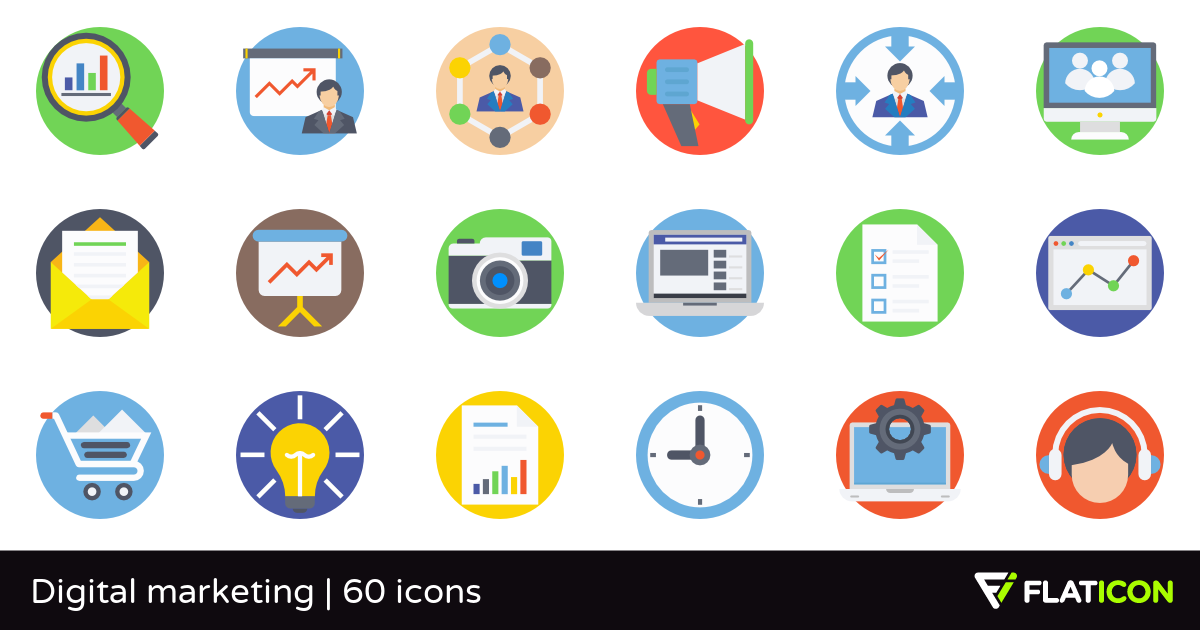 Prossimi passi 
Autorevolezza  Influenza
Brand
Identità
Roberta Valenzianiroberta.valenziani@elettricitafutura.it
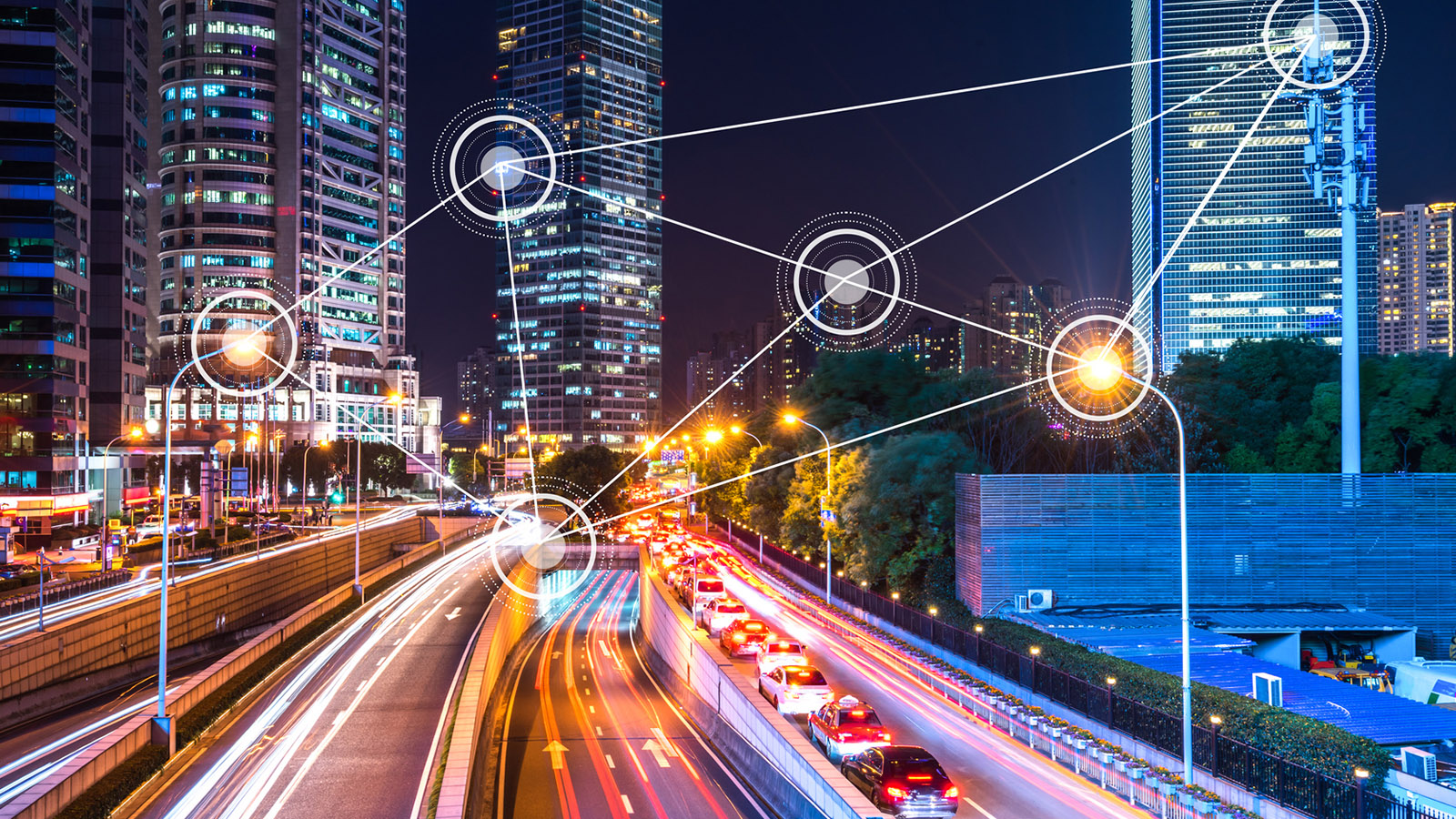